Level 4Unit 12 Vocabulary
Vocabulary
Beautiful townhouse in a quiet village.
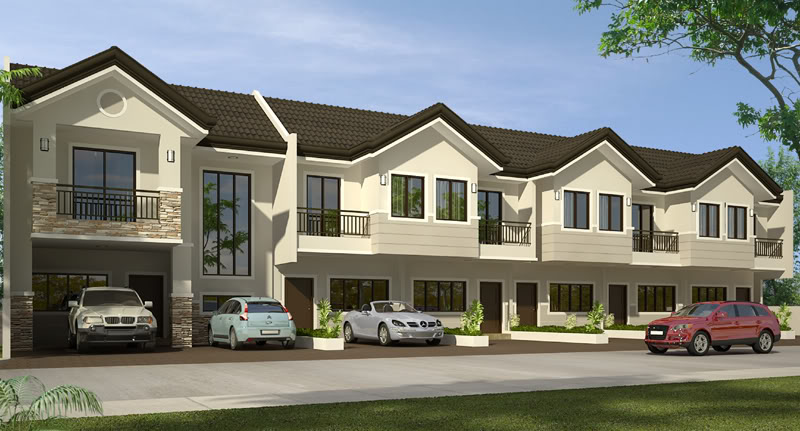 Vocabulary
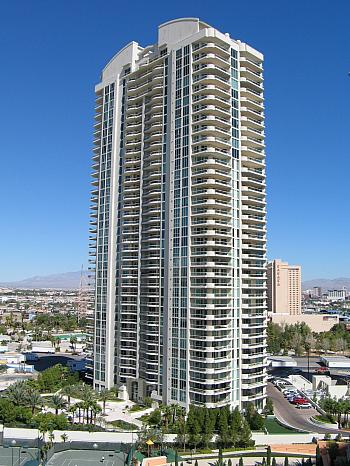 Studio apartment in a high-rise downtown.
Vocabulary
Old farmhouse on a ranch. Includes barn.
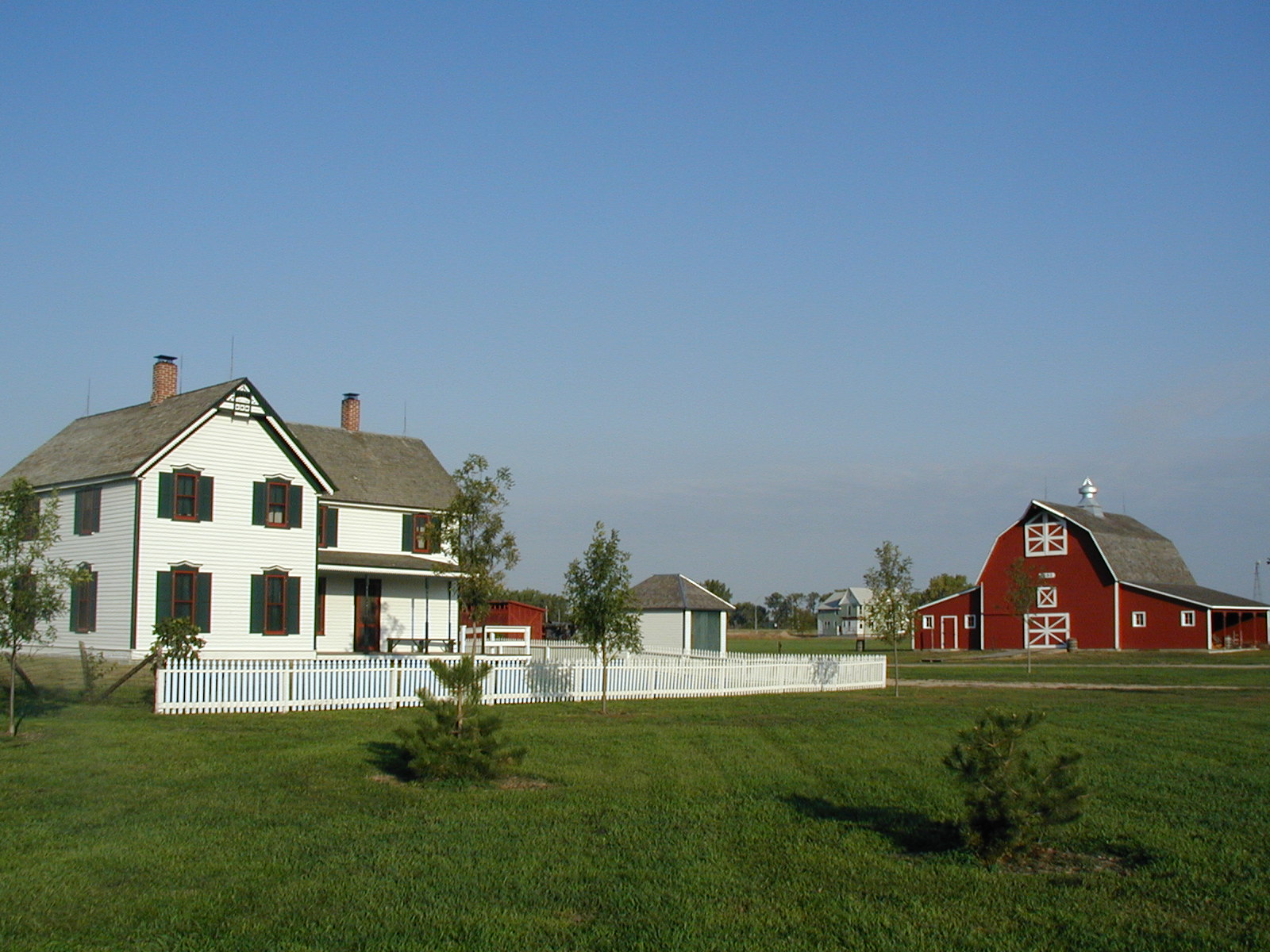 farmhouse
barn
Vocabulary
Log cabin in the woods. Lots of privacy!
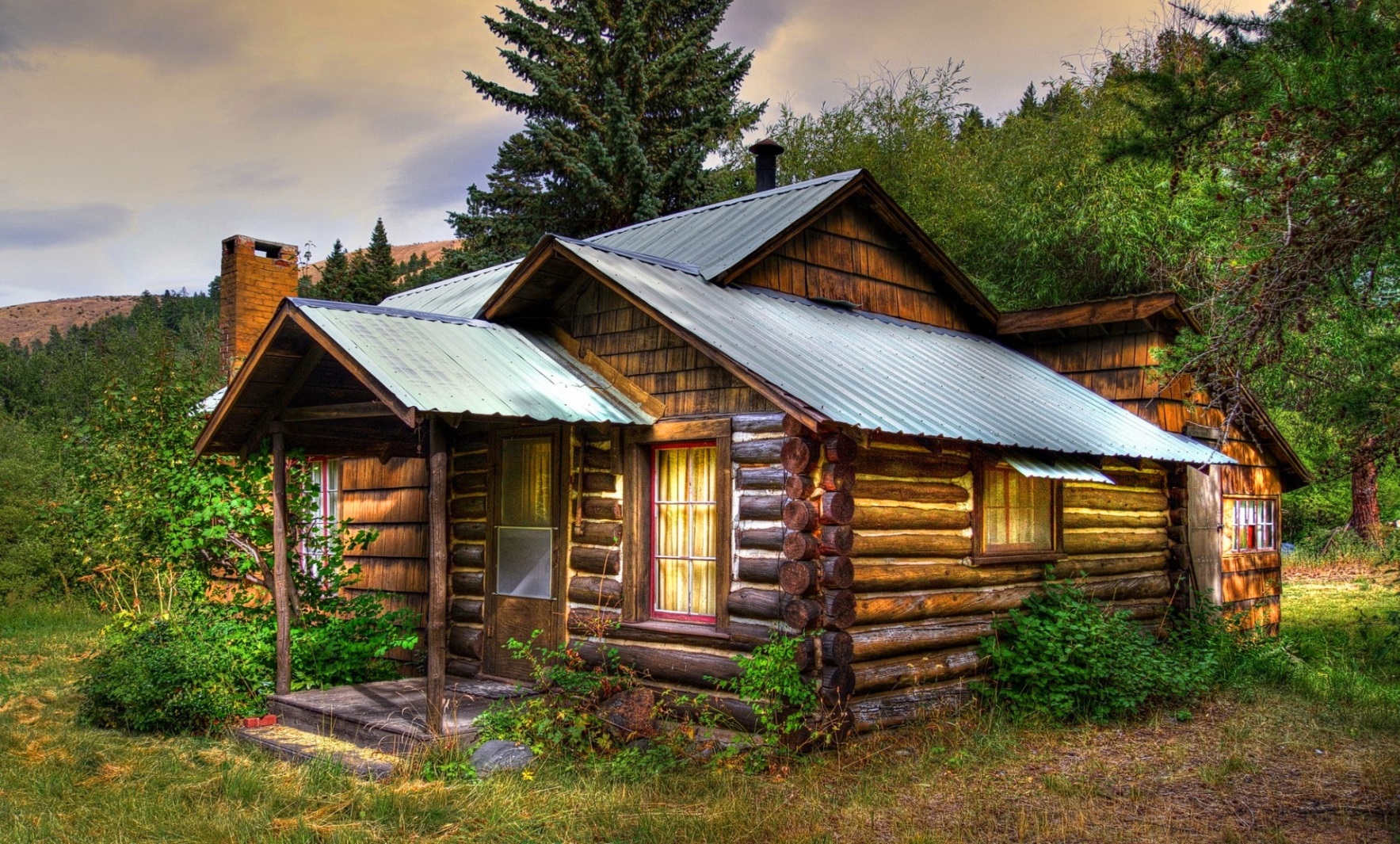 Vocabulary
Large mansion in the country. 
Far from nearest neighbors.
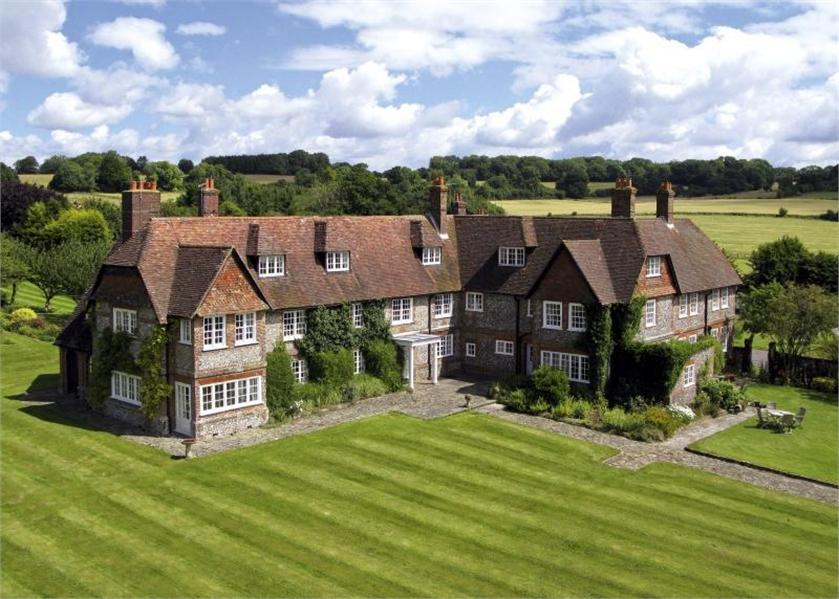 Vocabulary
Shared dorm room on a university campus.
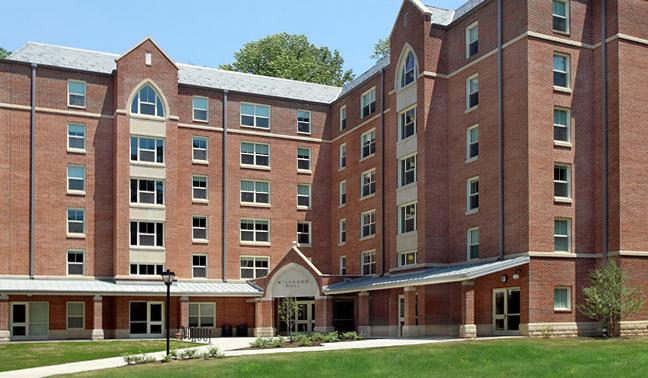